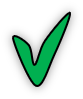 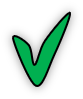 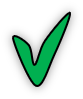 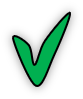 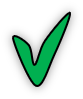 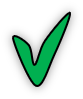 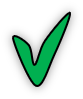 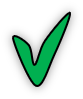 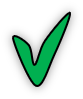 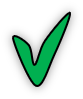 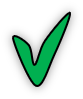 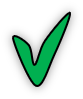 How to Login
How to Join a Class
How to Open Google Calendar
How to Submit & Unsubmit
How to View Assignments
?
?
?
?
?
How to Login
How to Join a Class
How to Open Google Calendar
How to Submit & Unsubmit
How to View Assignments
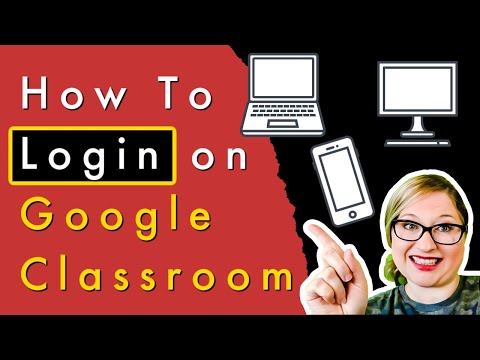 How to Login
How to Join a Class
How to Open Google Calendar
How to Submit & Unsubmit
How to View Assignments
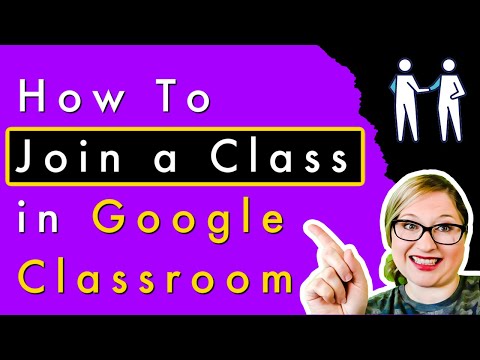 How to Login
How to Join a Class
How to Open Google Calendar
How to Submit & Unsubmit
How to View Assignments
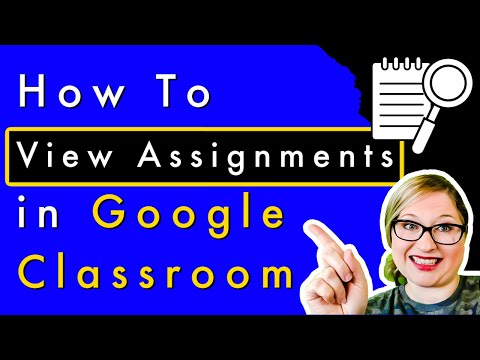 How to Login
How to Join a Class
How to Open Google Calendar
How to Submit & Unsubmit
How to View Assignments
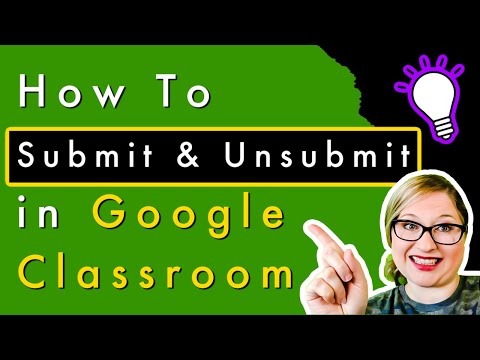 How to Login
How to Join a Class
How to Open Google Calendar
How to Submit & Unsubmit
How to View Assignments
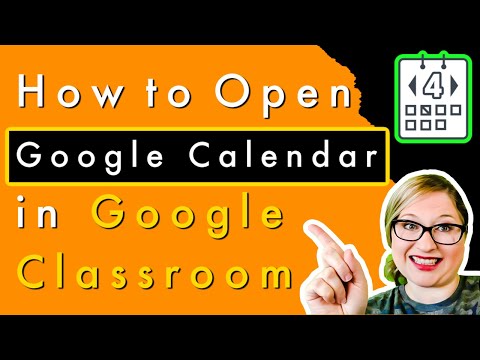 HERE